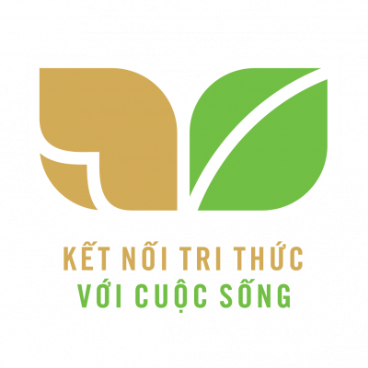 TIẾNG VIỆT 1
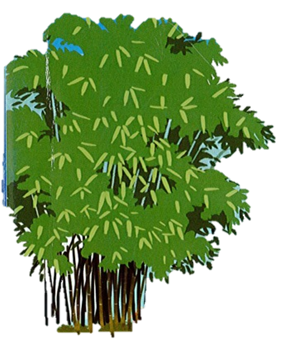 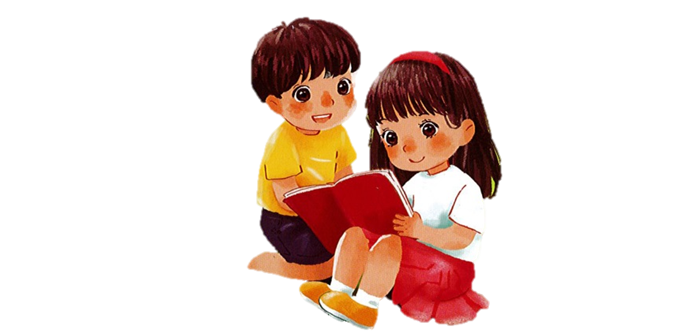 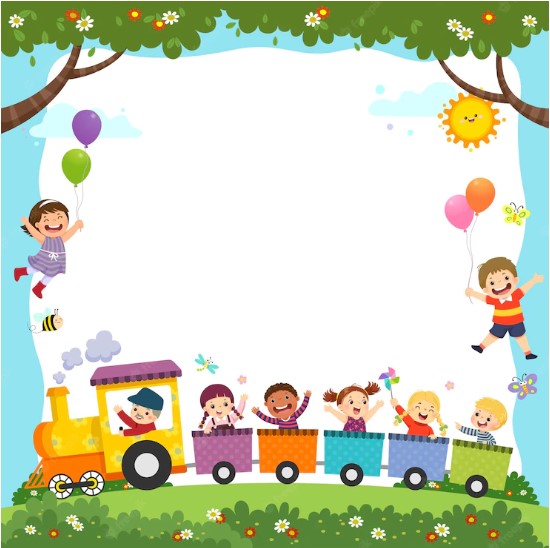 KHỞI ĐỘNG
Trò chơi: Ô cửa bí mật.
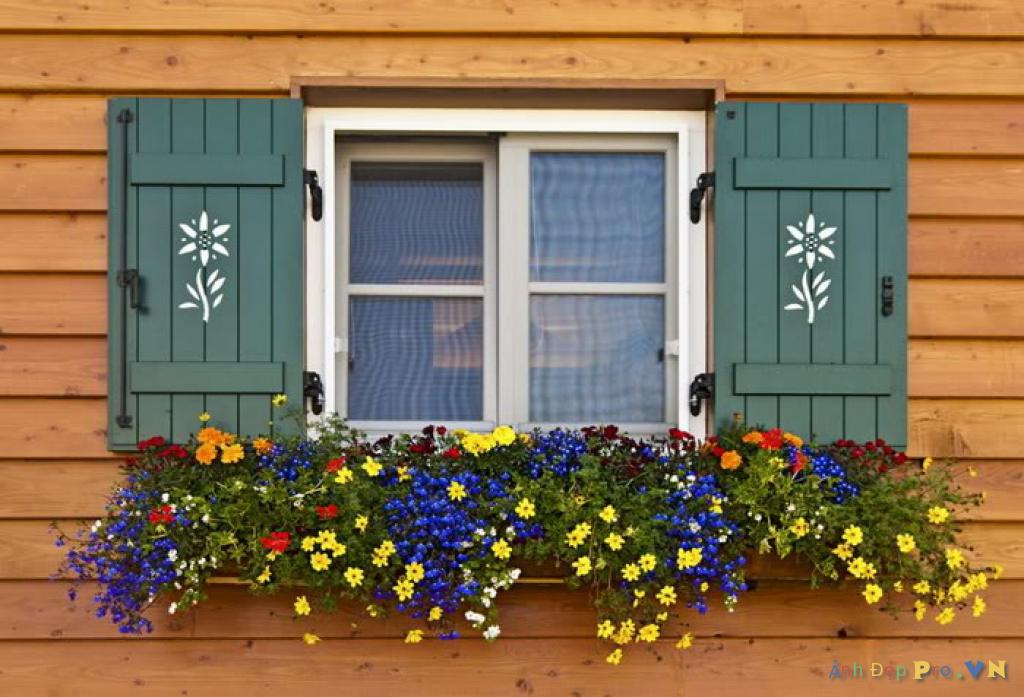 1
2
3
4
Dưới các ô cửa là một bức tranh. Muốn biết bức tranh vẽ gì, em hãy mở các ô cửa bằng cách đọc các vần, từ ngữ và câu sau nhé.
1
2
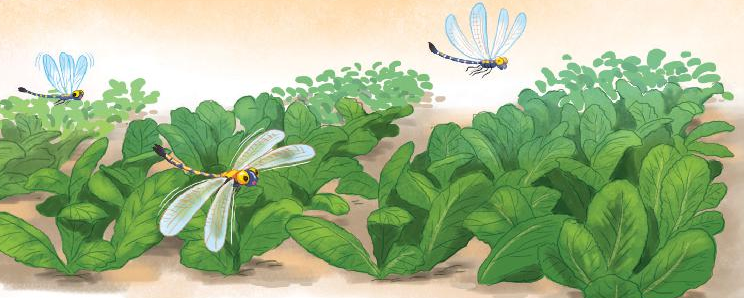 3
4
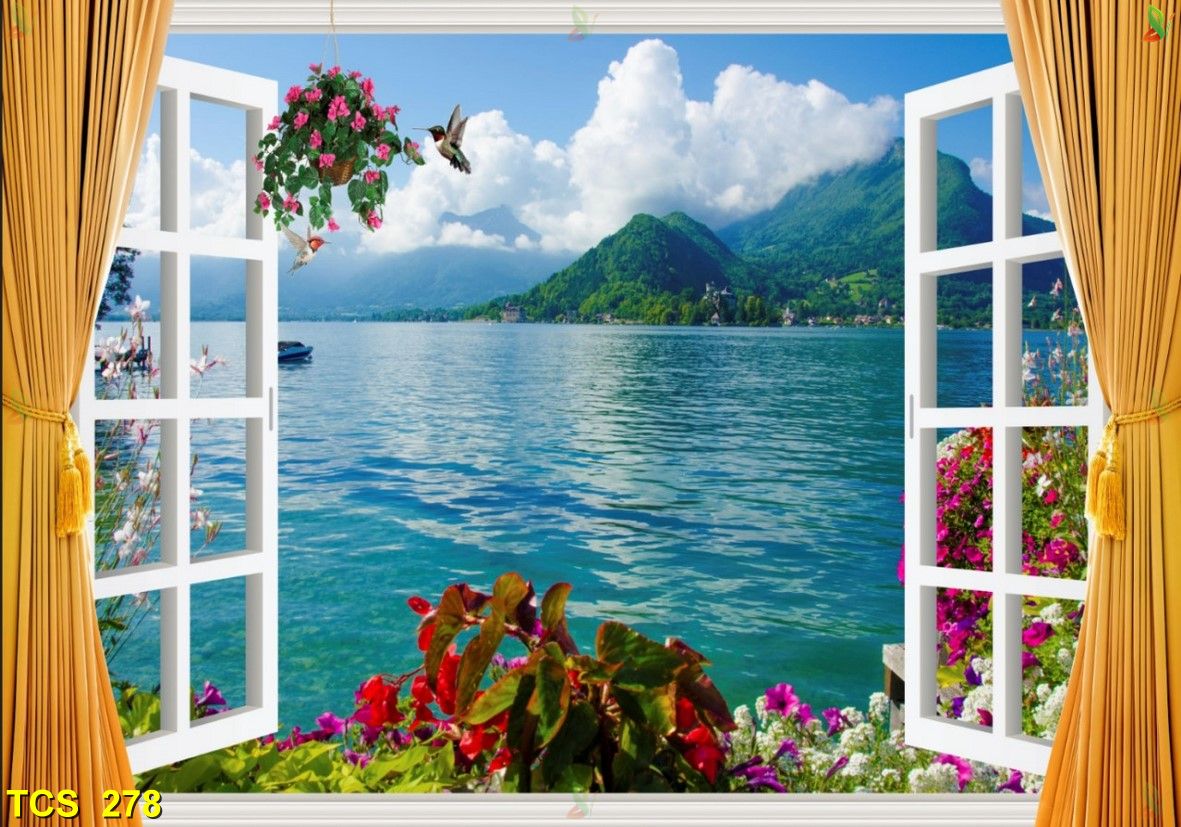 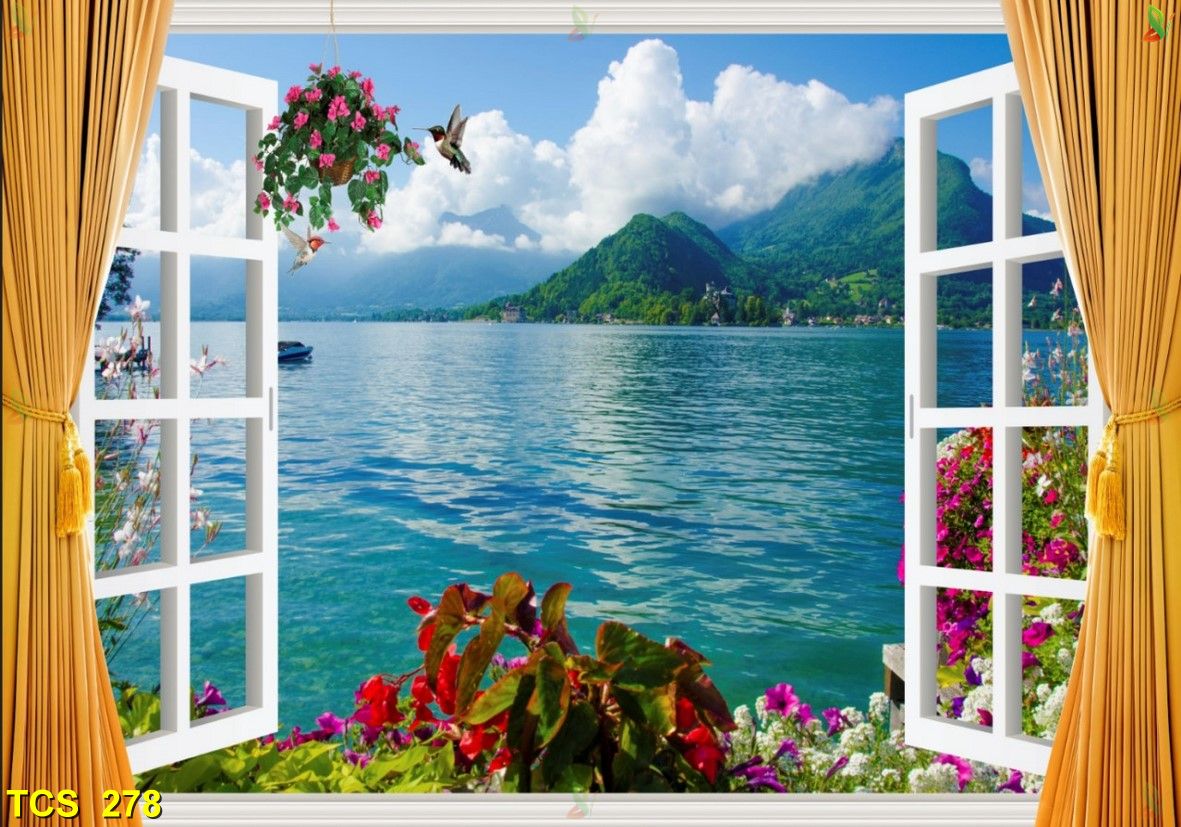 uôc, uôt
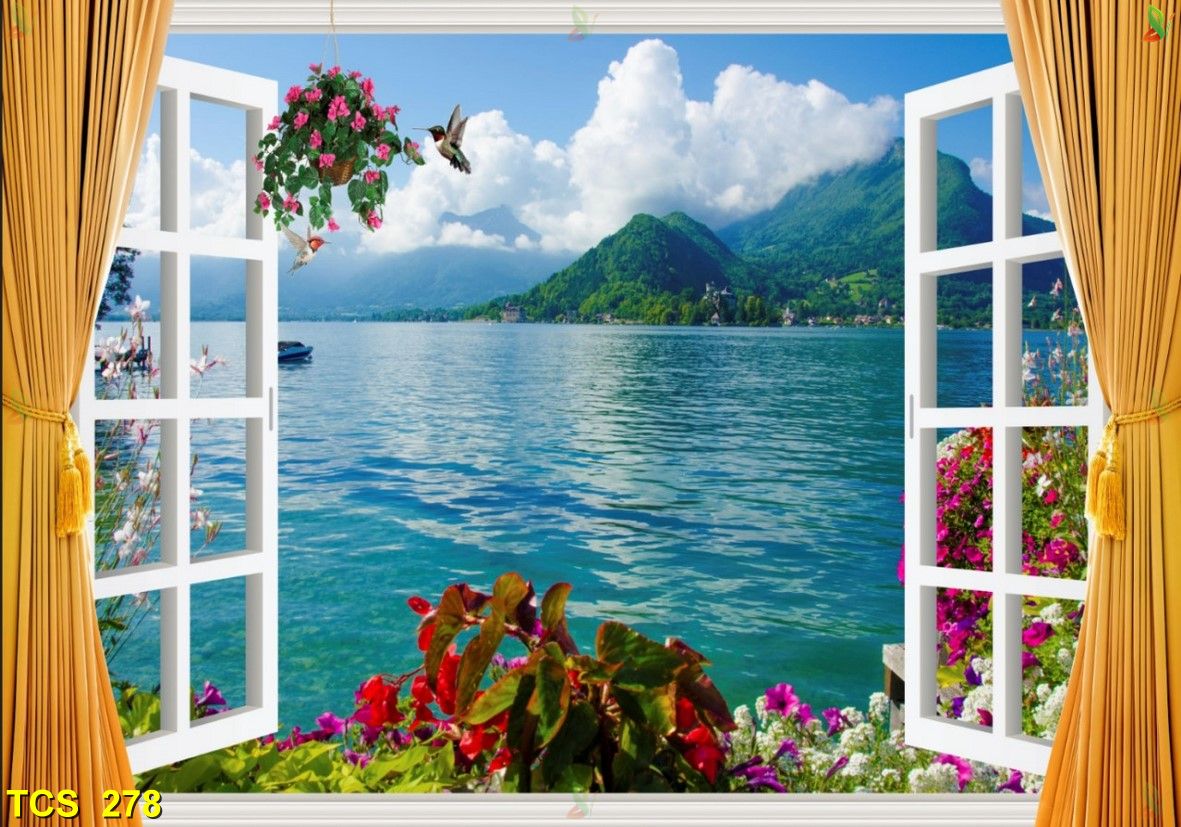 viên thuốc
ngọn đuốc
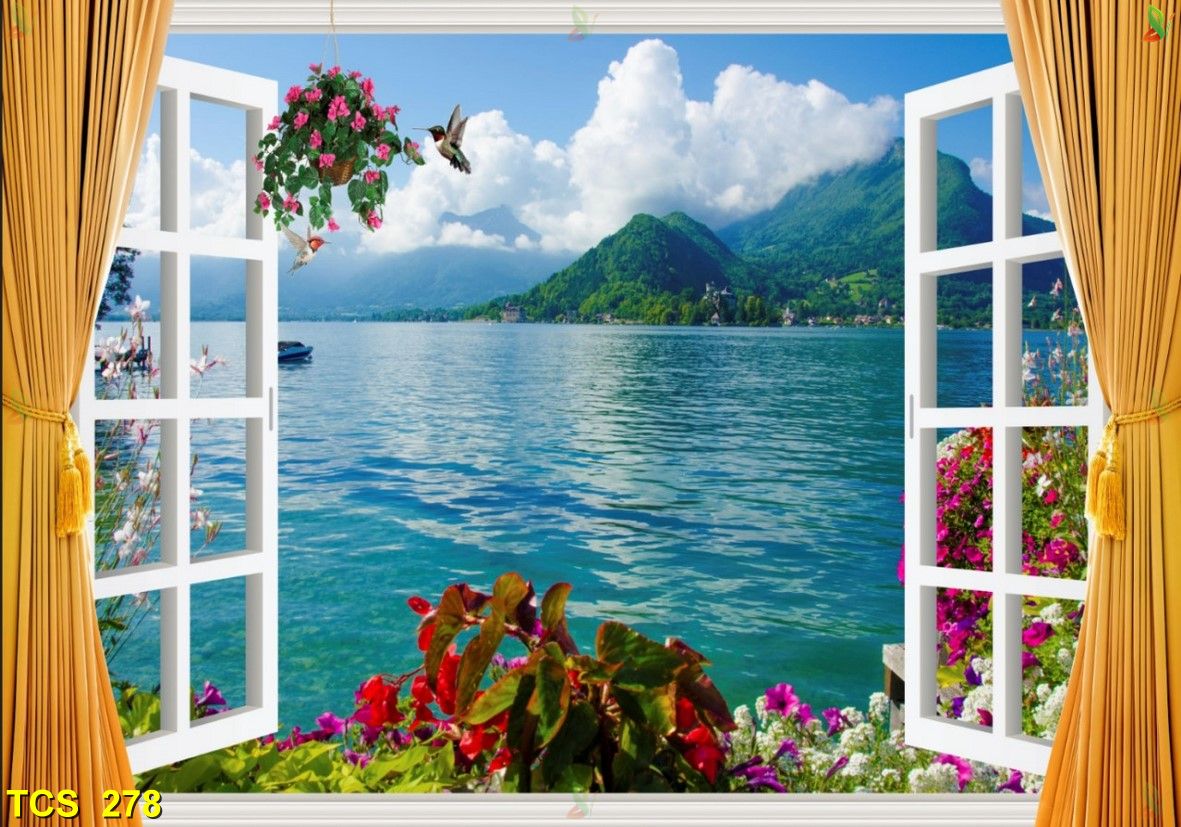 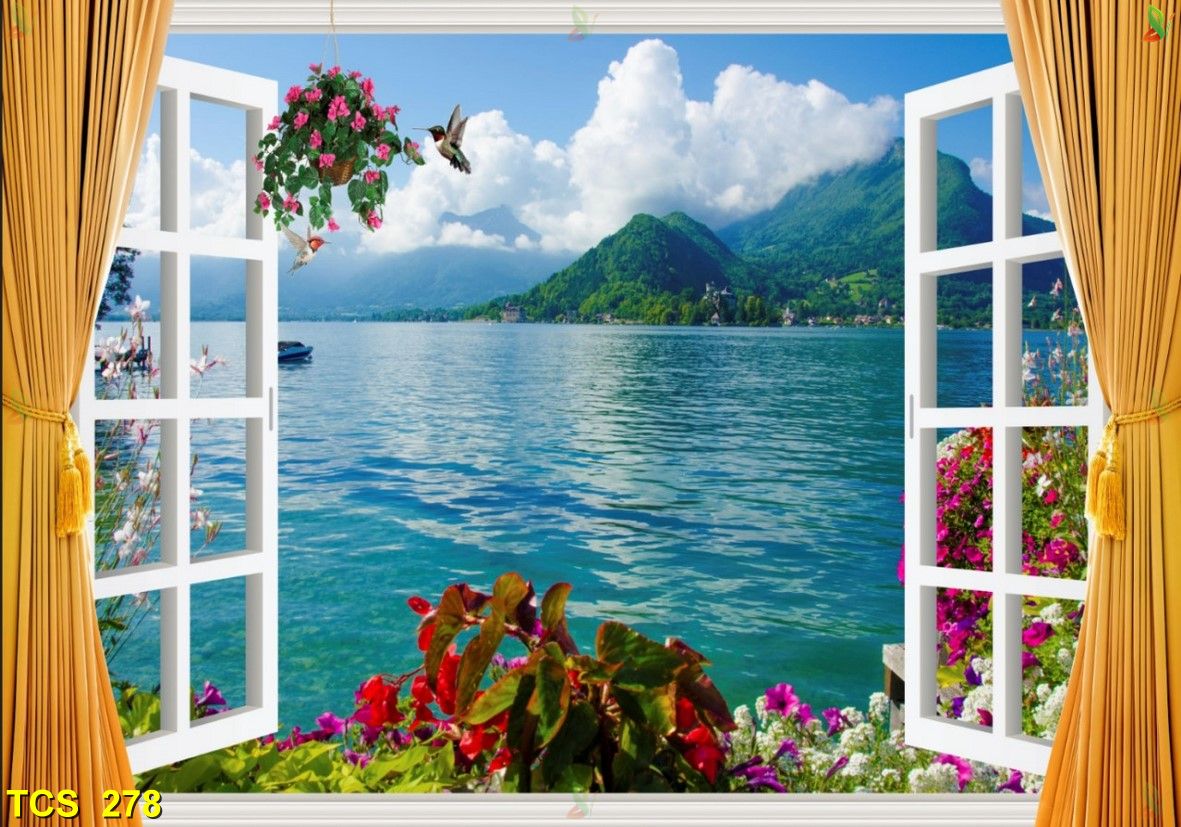 chuột túi
vuốt tóc
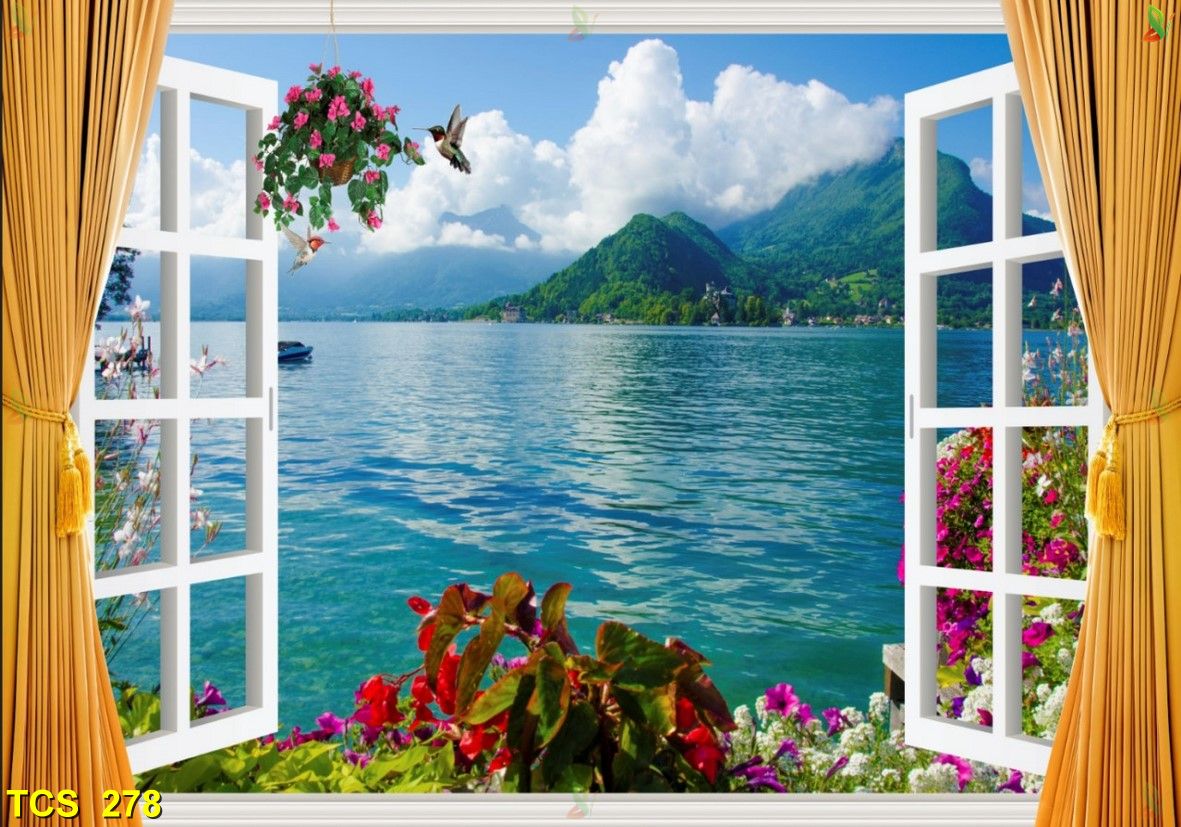 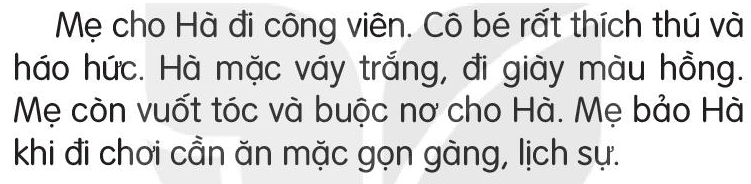 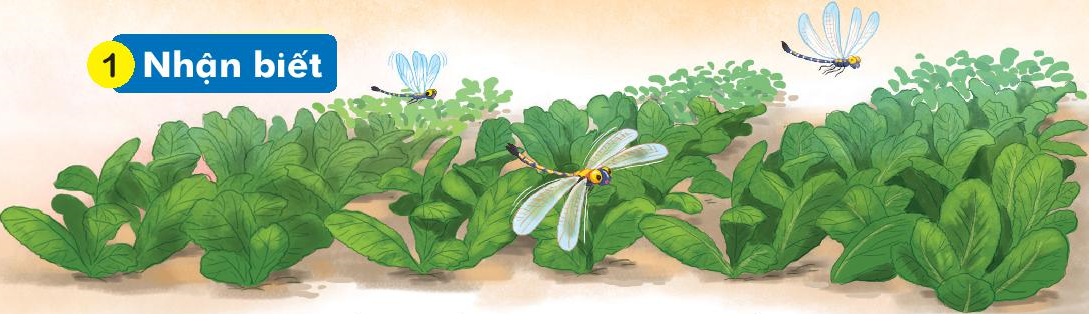 Chuồn chuồn bay qua các luống rau.
uôn
uông
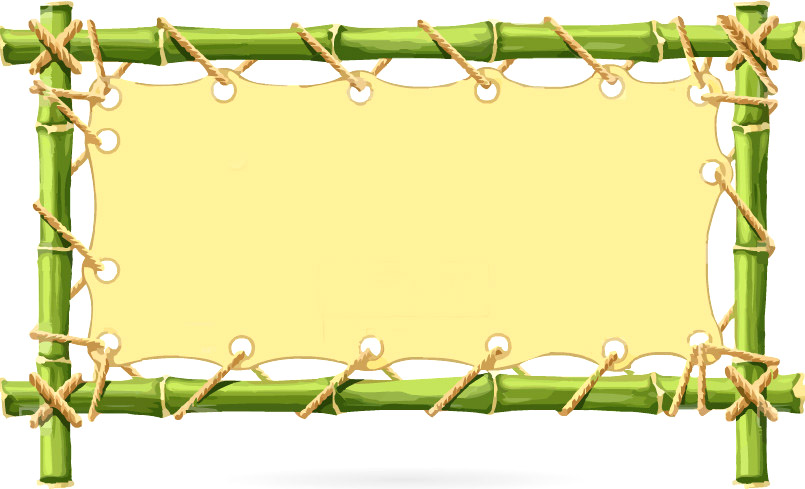 Tiếng Việt
Bài 68: uôn   uông
uông
uôn
2
Đọc
ch
uôn
chuồn
khuôn      muốn      muộn      nguồn
buồng       luống        thuổng        vuông
Đọc
2
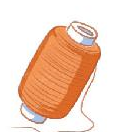 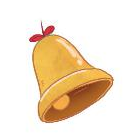 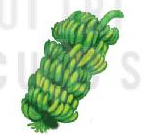 cuộn chỉ       buồng chuối        quả chuông
quả chuông
uông
cuộn chỉ
uôn
buồng chuối
uông
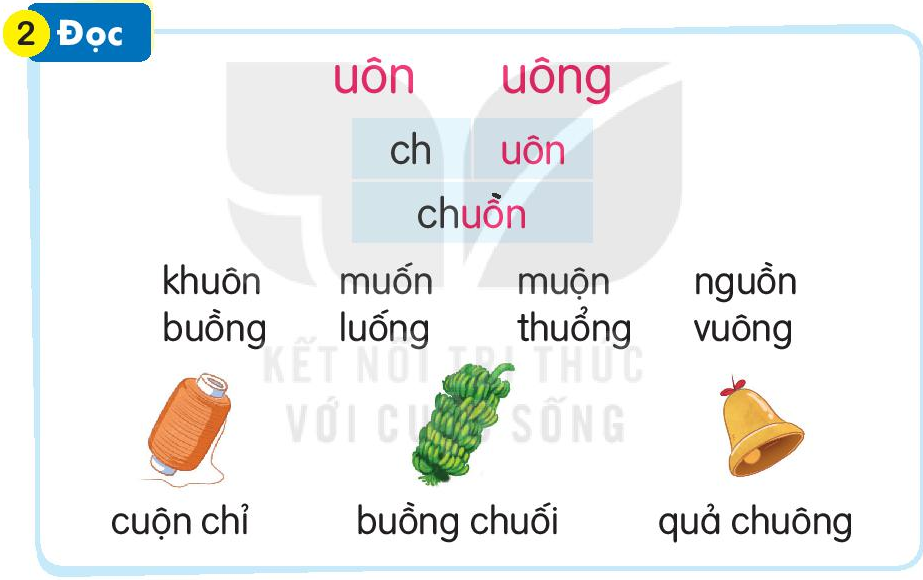 3
Viết
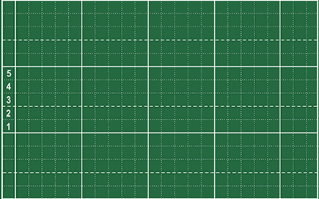 Ďôn Ďông
3
Viết
3
Viết
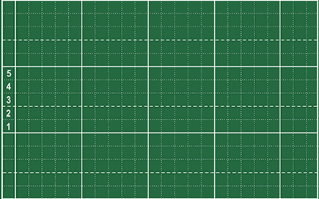 3
Viết
buồng chuối
cuộn chỉ
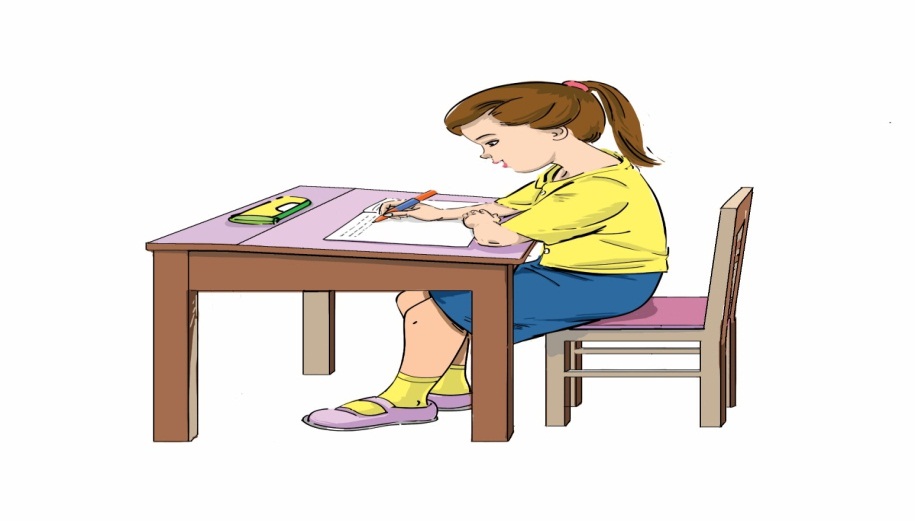 3
Viết
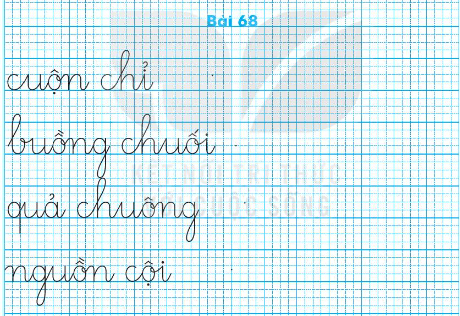 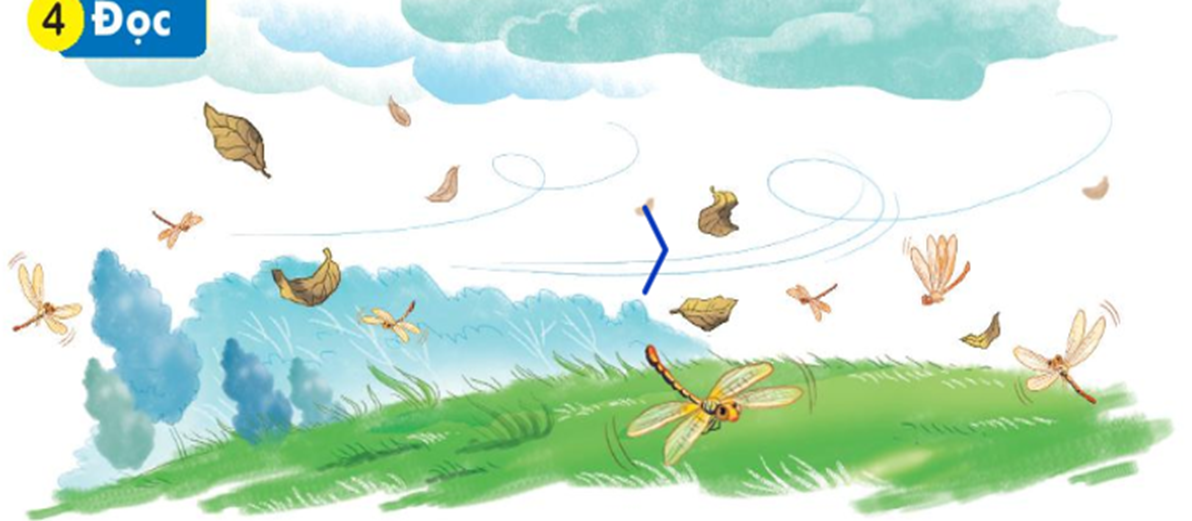 4
Đọc
Trời sắp mưa.   Chuồn chuồn bay thấp.   Bầu trời đen kịt.   Gió thổi mạnh cuốn theo những đám lá khô.   Rồi mưa ào ào trút xuống.
2
1
Trời sắp mưa.   Chuồn chuồn bay thấp.   Bầu trời đen kịt.              Gió thổi mạnh cuốn theo những đám lá khô.   Rồi mưa ào ào trút xuống.
     Mưa tạnh.   Những hạt mưa long lanh đọng trên các cuống lá.   Bầu trời trong xanh, không khí mát mẻ.
3
Trời sắp mưa. Chuồn chuồn bay thấp. Bầu trời đen kịt. Gió thổi mạnh cuốn theo những đám lá khô. Rồi mưa ào ào trút xuống.
    Mưa tạnh. Những hạt mưa long lanh đọng trên các cuống lá. Bầu trời trong xanh, không khí mát mẻ.
4
5
7
6
Mưa tạnh.   Những hạt mưa long lanh đọng trên các 
cuống lá.   Bầu trời trong xanh, không khí mát mẻ.
8
Mưa và nắng
5
Nói
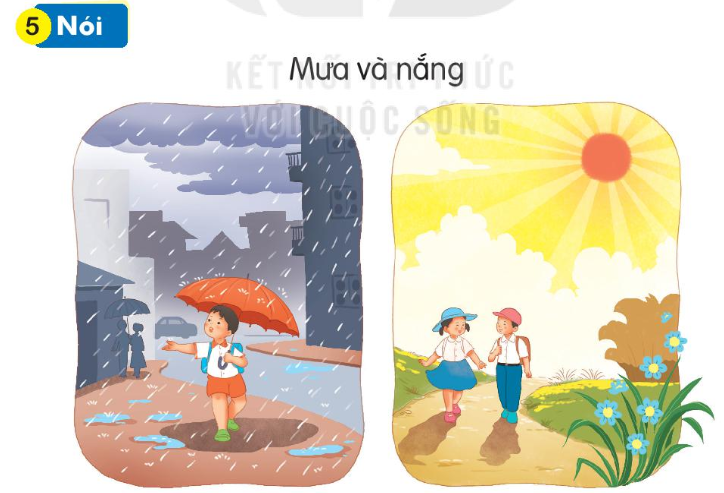 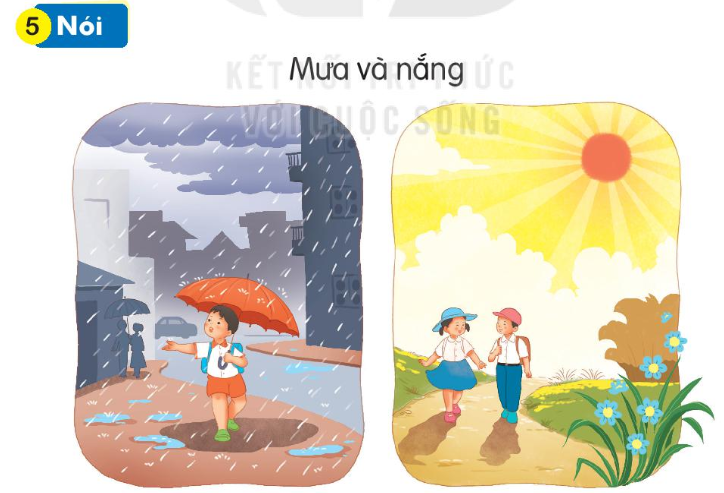 - 2 Bức tranh thể hiện những hiện tượng thời tiết nào?
Em có thích những hiện tượng thời tiết đó không? Vì sao?
Các em nhìn thấy những ai và những gì trong bức tranh?
Chuồn chuồn
bay
các
luống rau
Chuồn chuồn bay qua các luống rau..
Câu 1 (trang 60 VBT Tiếng Việt lớp 1 Tập 1)
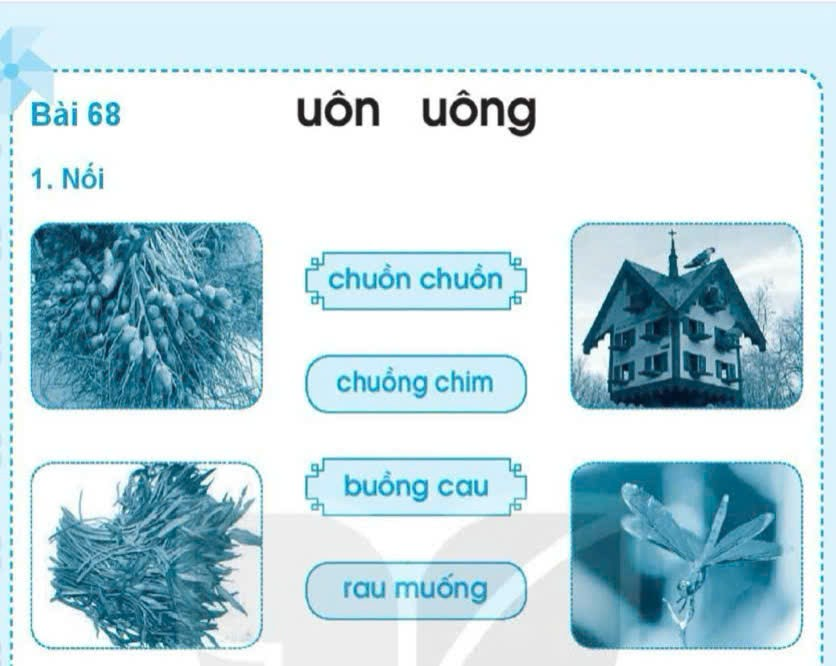 Câu 2 (trang 60 VBT Tiếng Việt lớp 1 Tập 1)
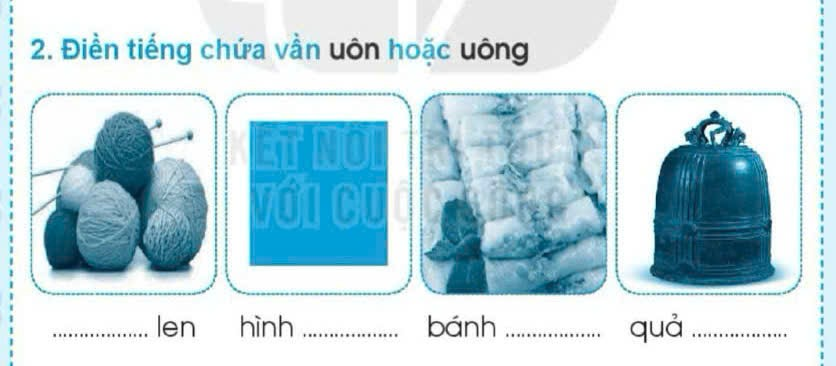 cuốn
chuông
vuông
cuộn
Câu 3 (trang 60 VBT Tiếng Việt lớp 1 Tập 1)
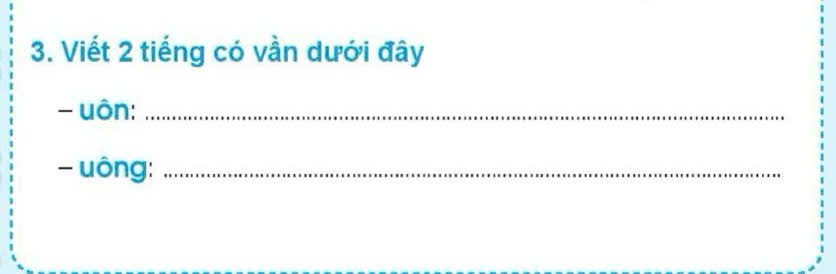 muốn, cuộn.
xuống, vuông.
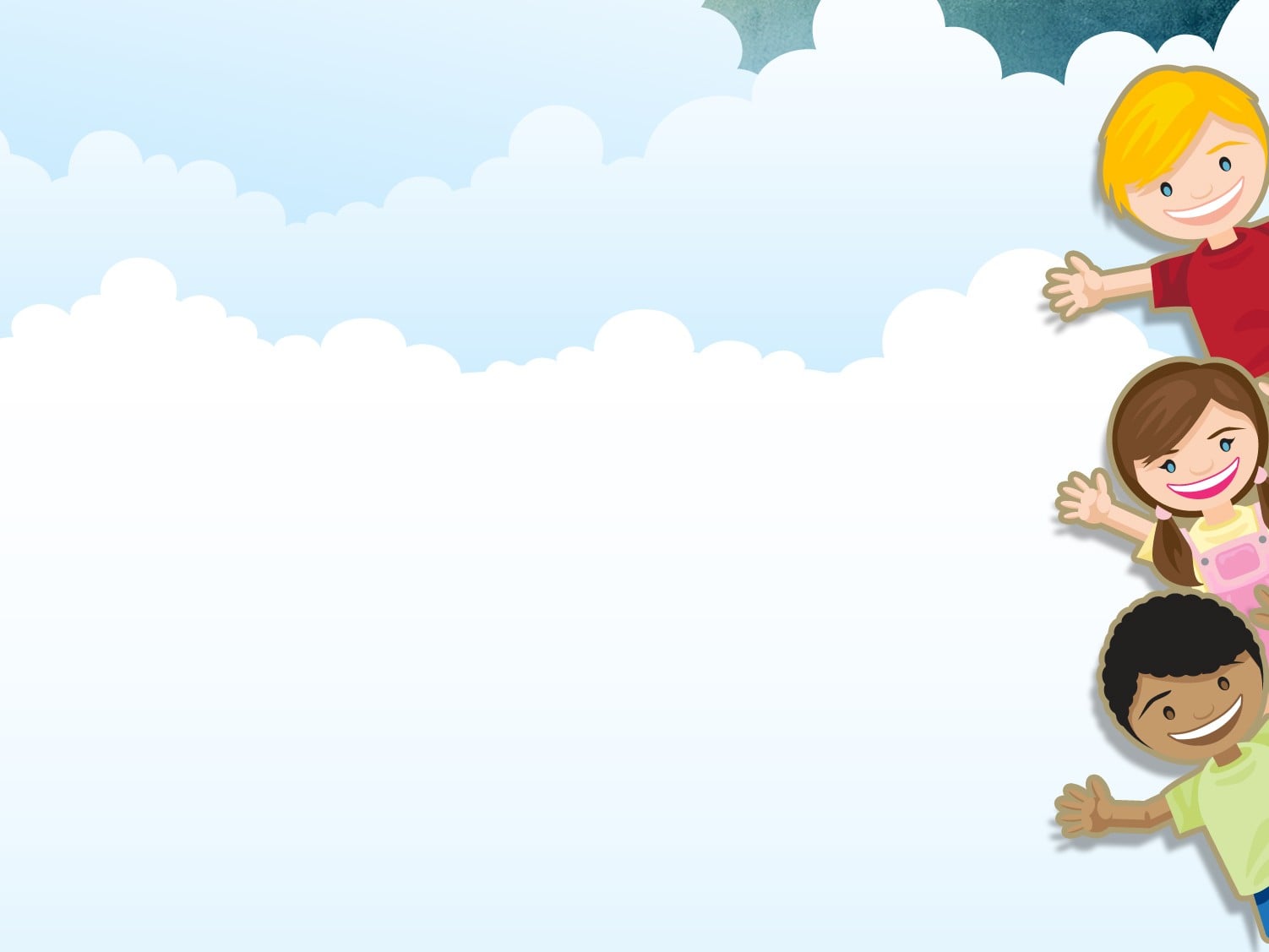 VẬN DỤNG
Thi tìm từ ngữ chứa tiếng có vần:
 uôn, uông
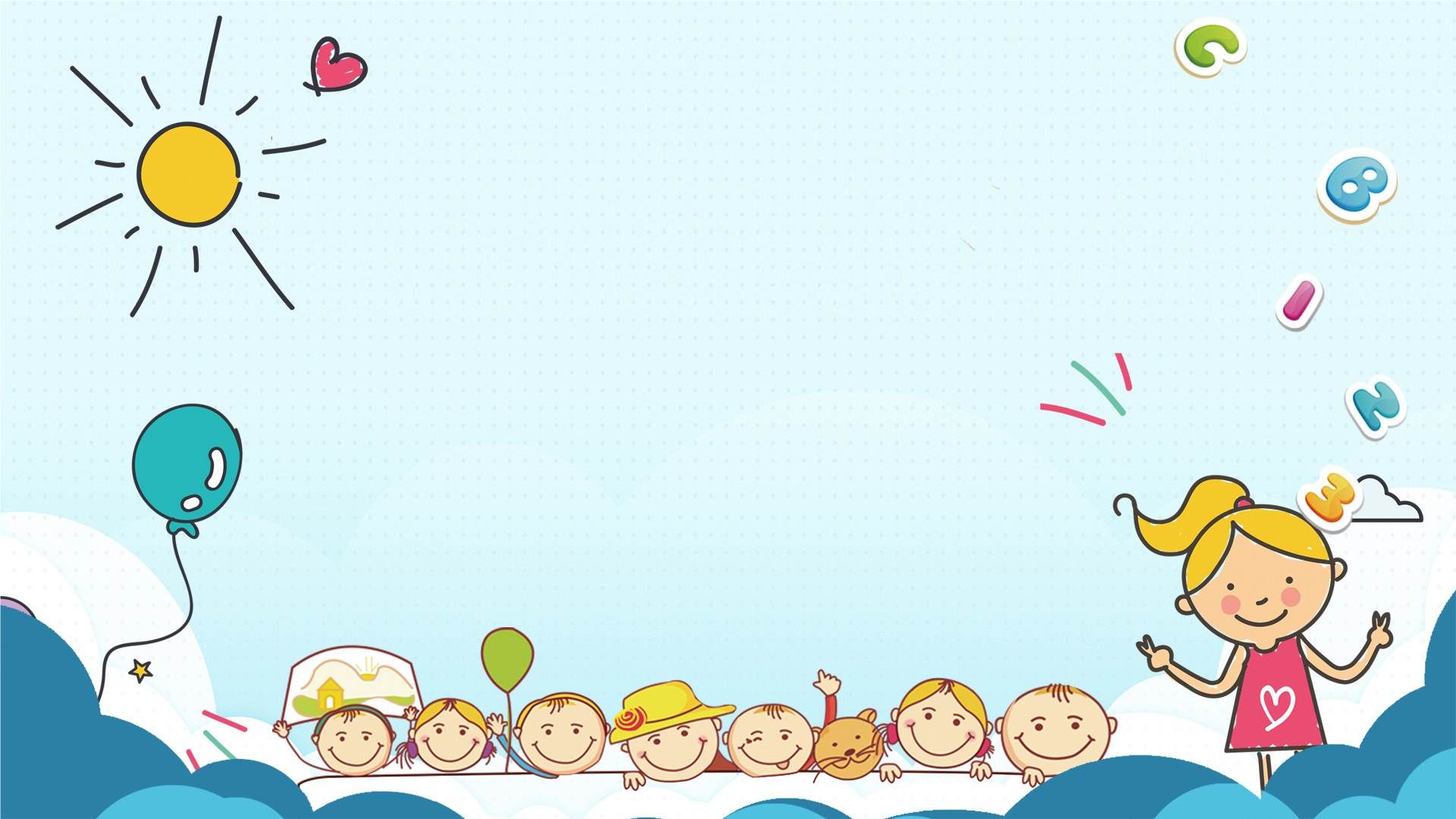 TẠM BIỆT HẸN GẶP LẠI Ở TIẾT HỌC SAU
DẶN DÒ
Em luyện đọc viết bài và 
chuẩn bị bài 69.